Mechanical integration of GRIT into AGATA-VAMOS
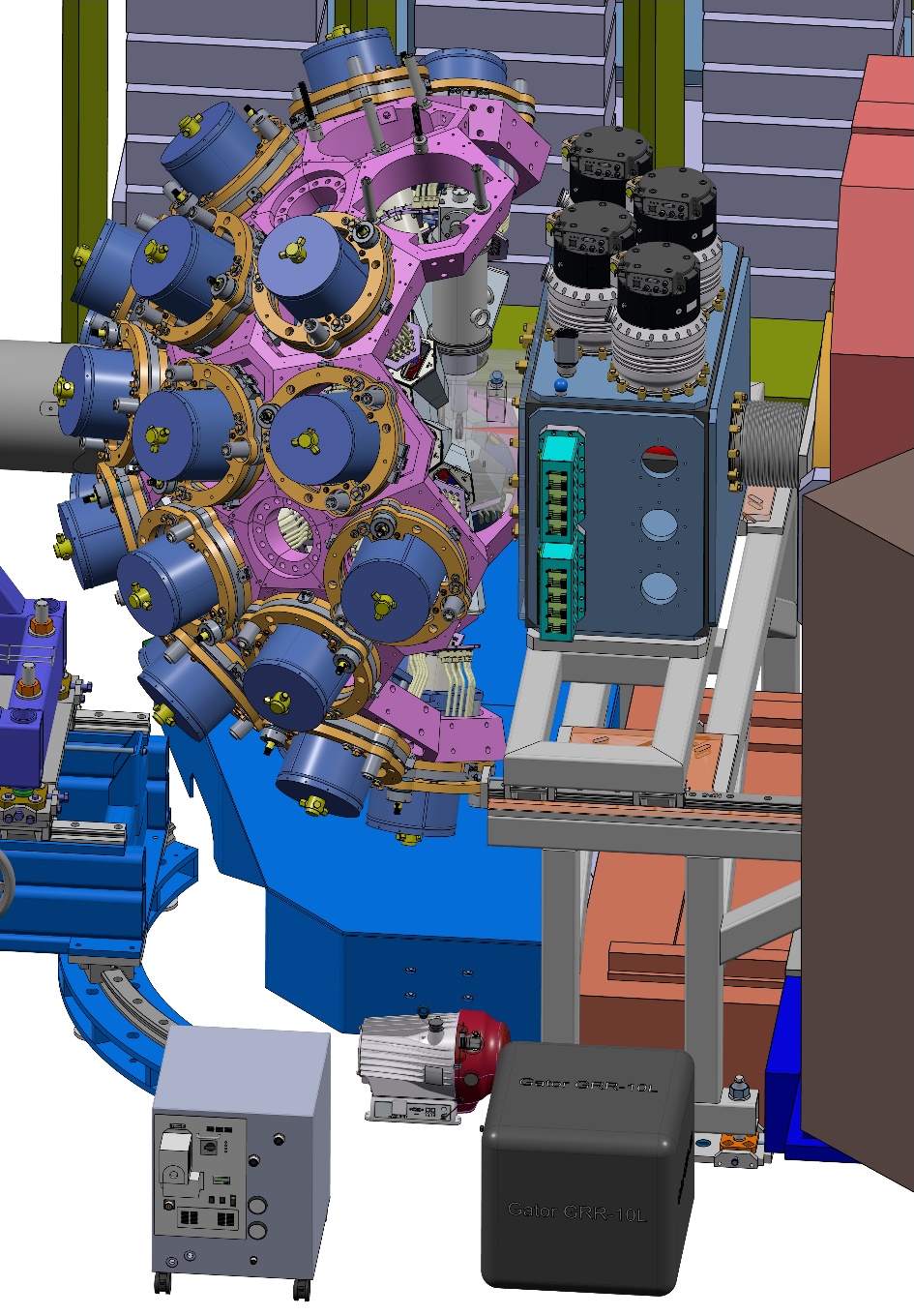 Yann Peinaud, IJCLab
Marlène Assié, IJCLab
[Speaker Notes: I will talk about mechanics]
GRIT Phase 0  configuration
90 degrees
DOWNSTREAM (VAMOS side)
UPSTREAM (AGATA side)
1 square detector (1 or 2 stages ?) 
read by Mesytec
Depending on Physics cases !
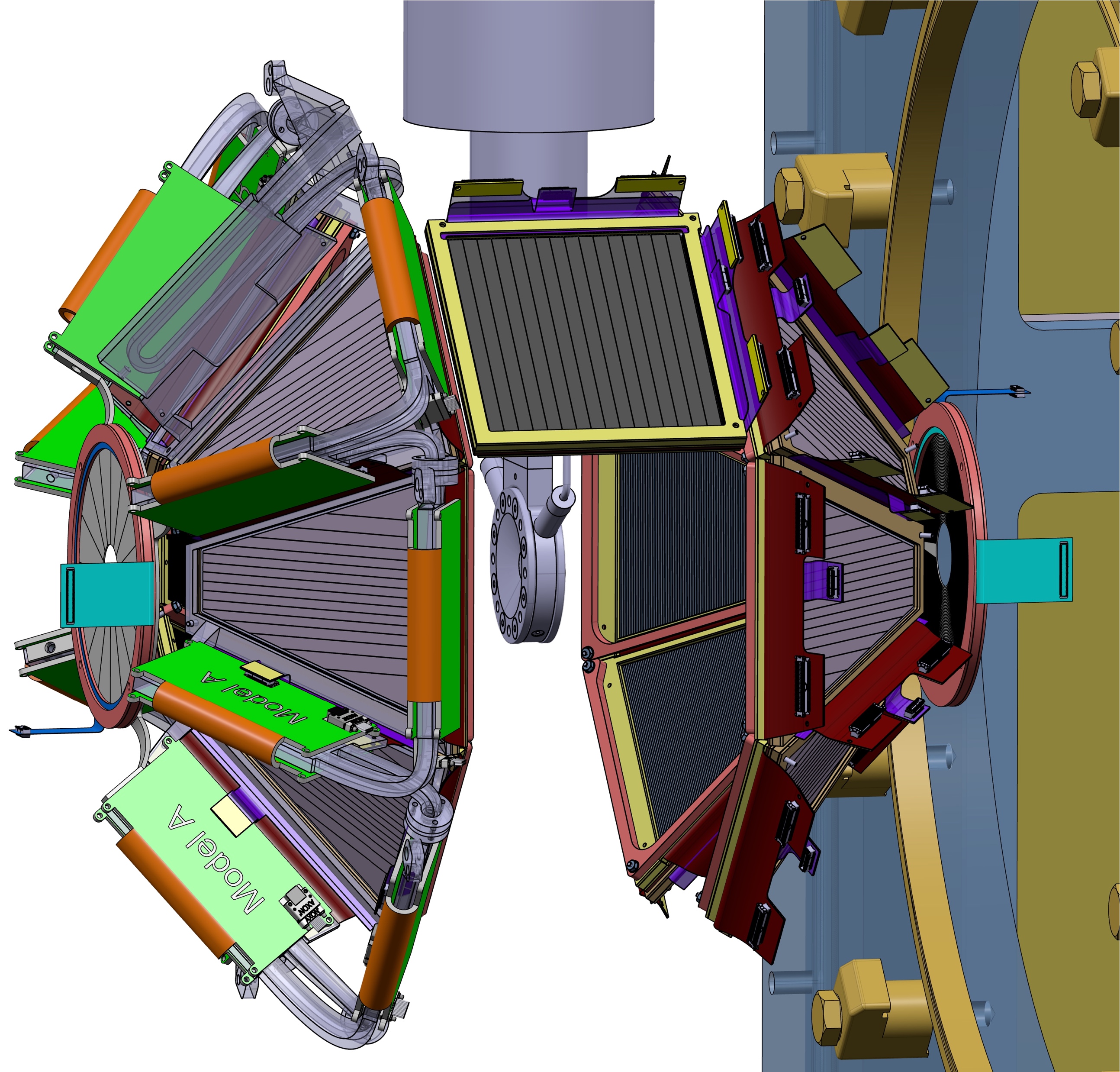 6 trapezoidal detectors (2 stages) 
read by GRIT electronics (PLAS)

+ 1 annular detector (1stage)
read by Mesytec
6 trapezoidal detectors (2 stages) 
read by Mesytec

+ 1 annular detector ? (1 stage ?)
read by Mesytec
Total :  ~ 4300 strips (1920 read by GRIT electronics)
Mechanics inside the reaction chamber
90 degrees


New support  designed
DOWNSTREAM (VAMOS side)


New support  designed
UPSTREAM (AGATA side)
Trapezoidal + annular detectors hold by GRIT cooling blocks attached to the reaction chamber
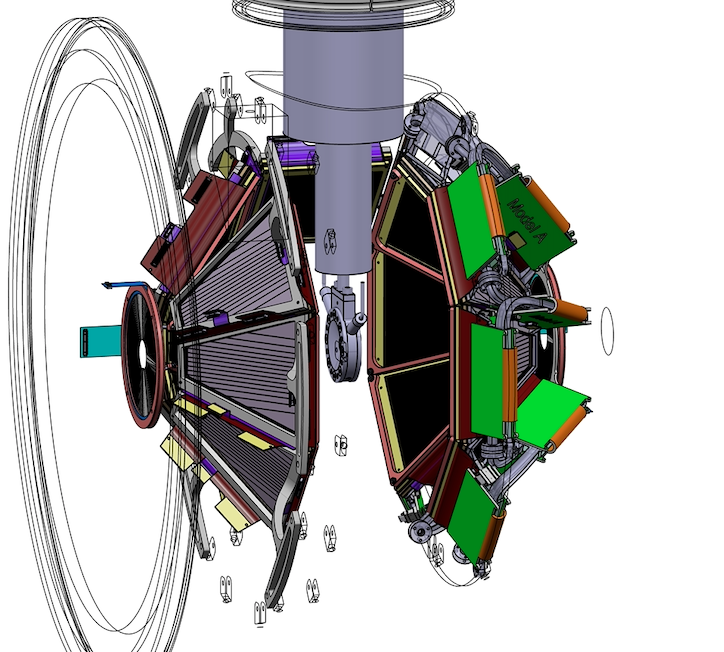 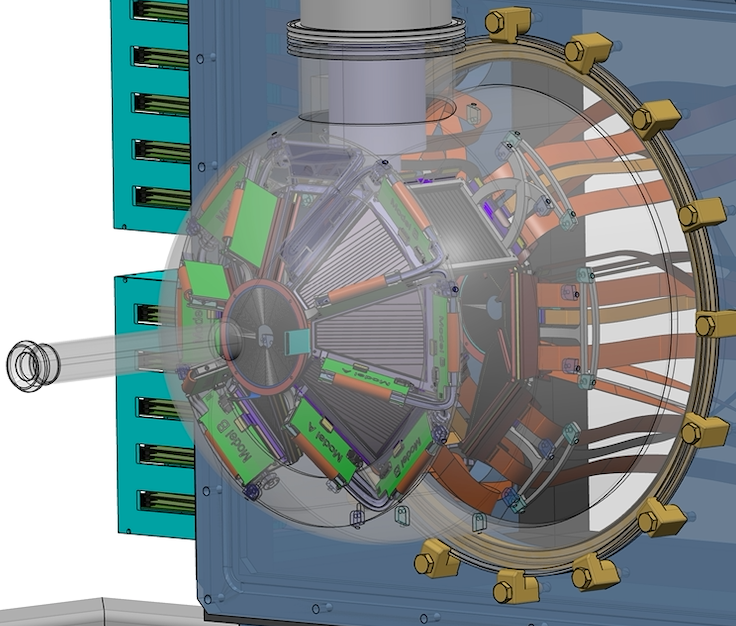 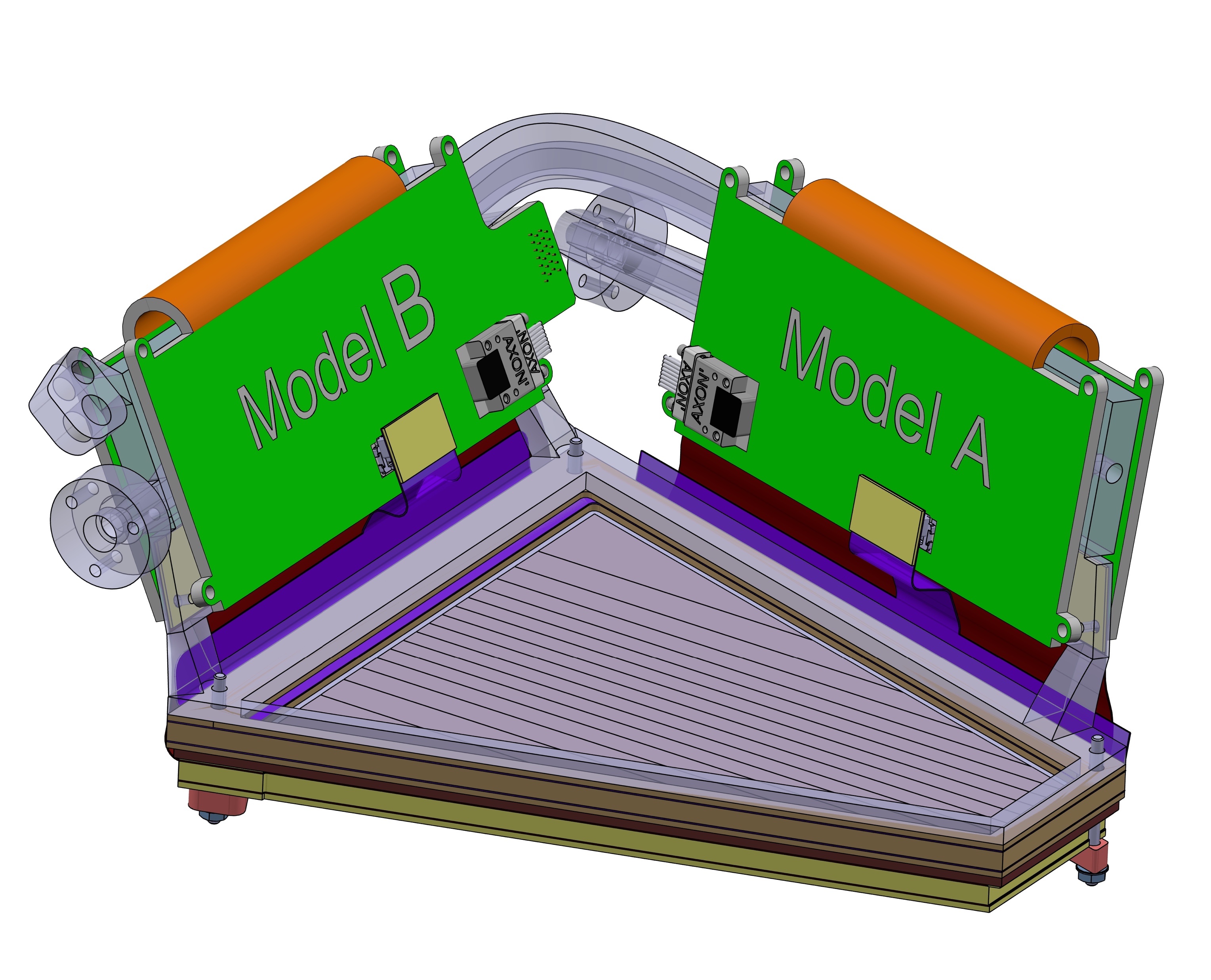 3
General view
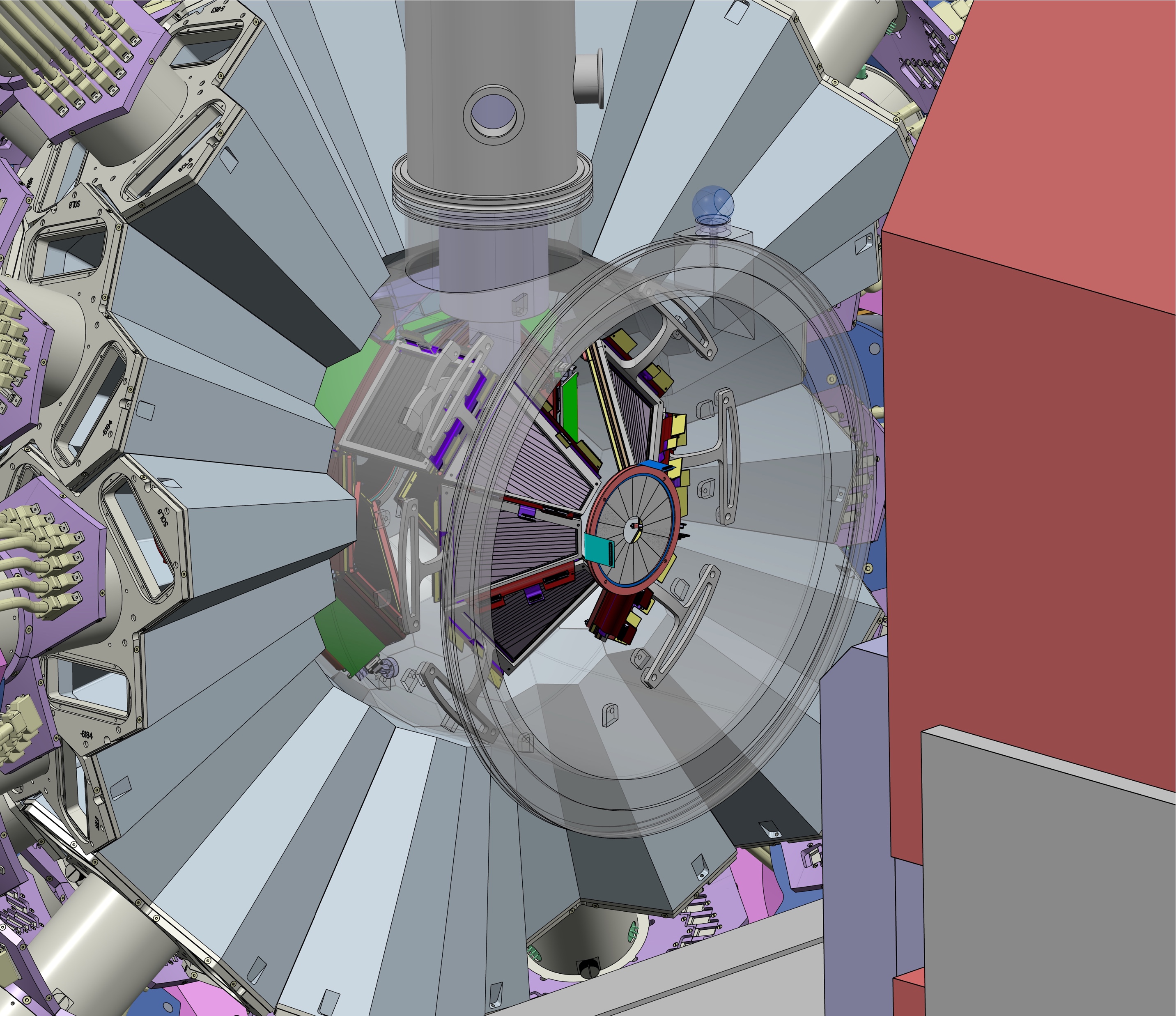 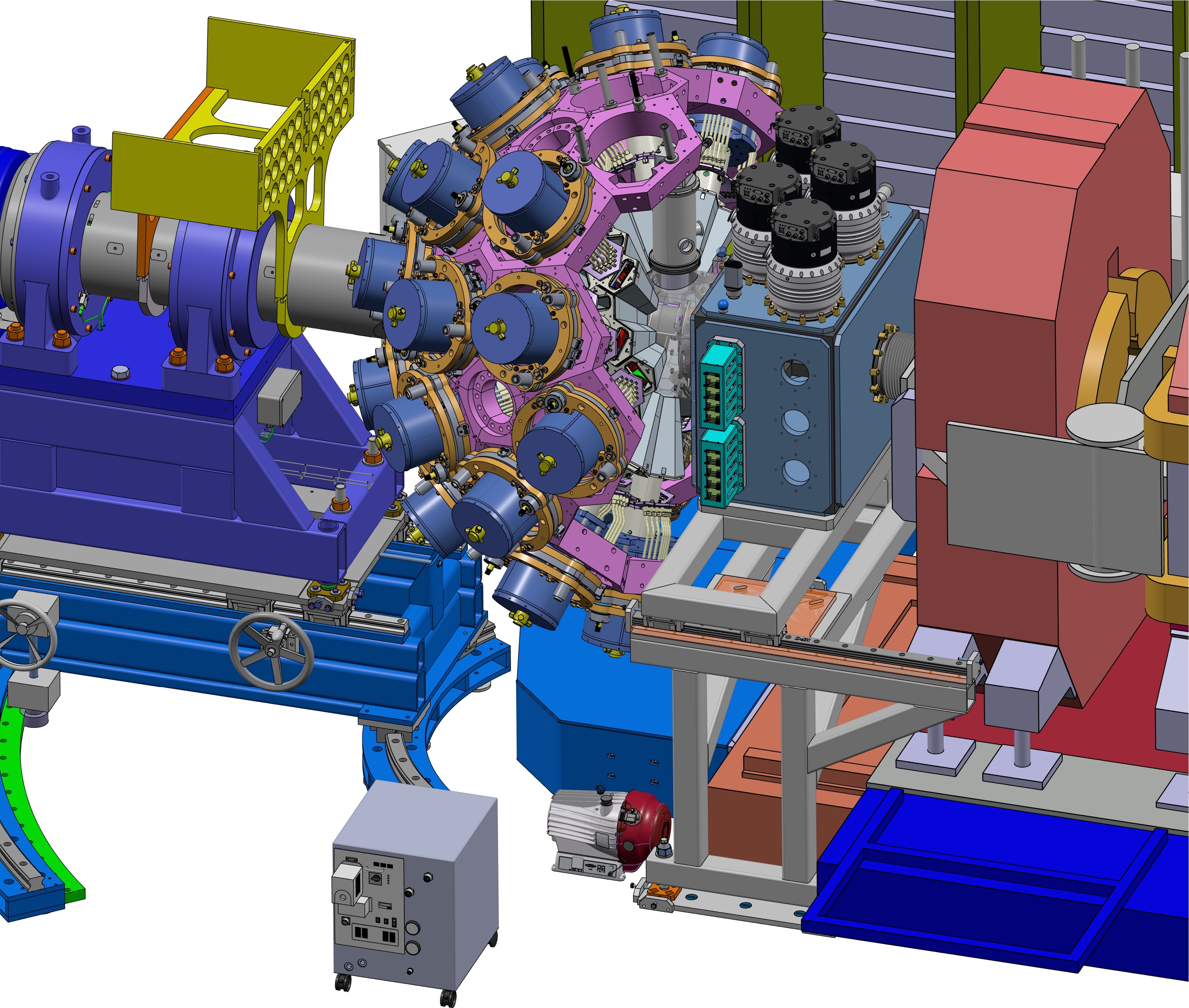 Main constraint =
Integration of the cryogenic 3He target (CTADIR and ATRACT)
in DN150
General view - Main reaction chamber
Main reaction chamber (3 mm Al)
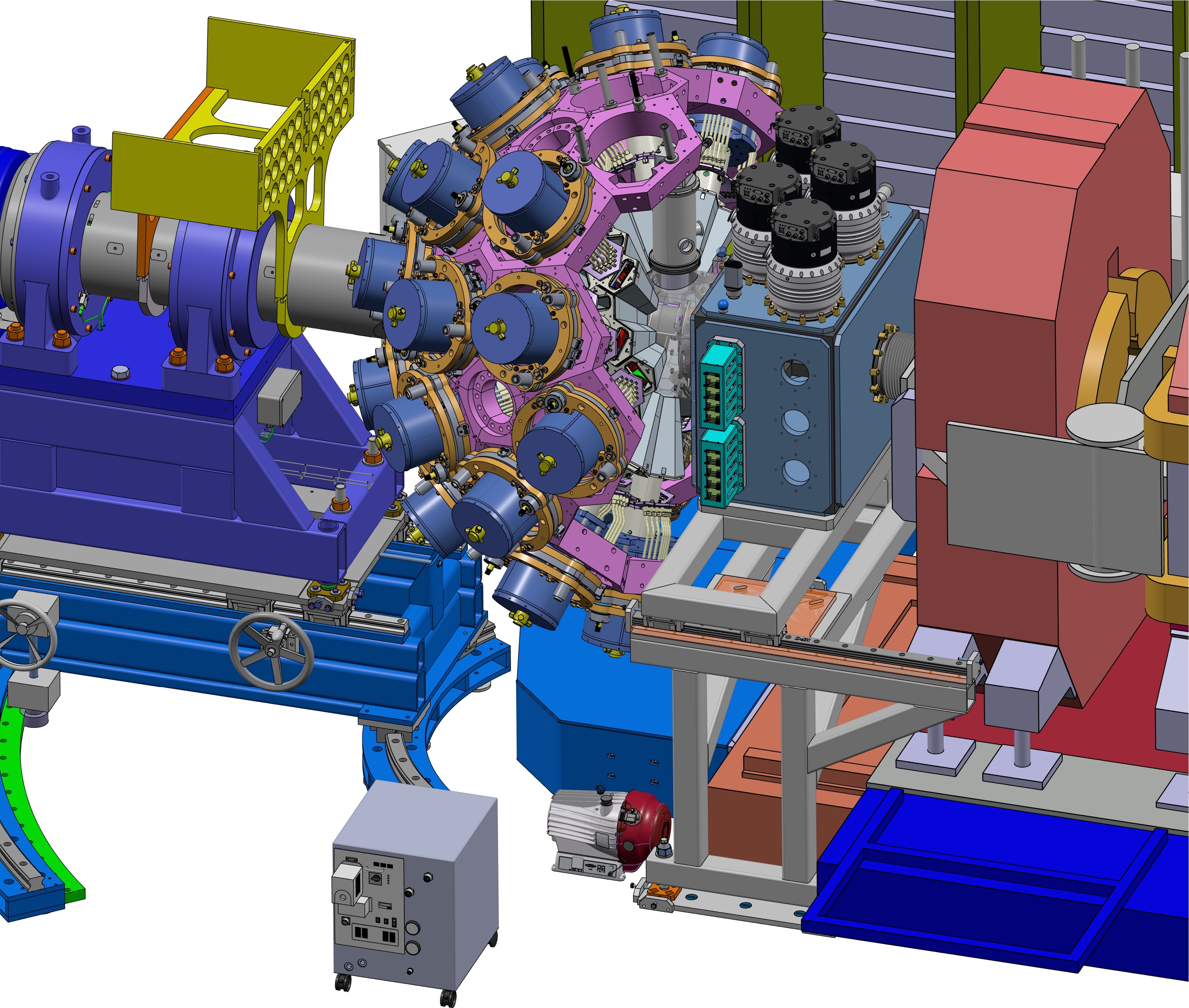 GRIT detectors will be mounted inside the reaction
chamber in the LAB and brought all together in
the experimental room.
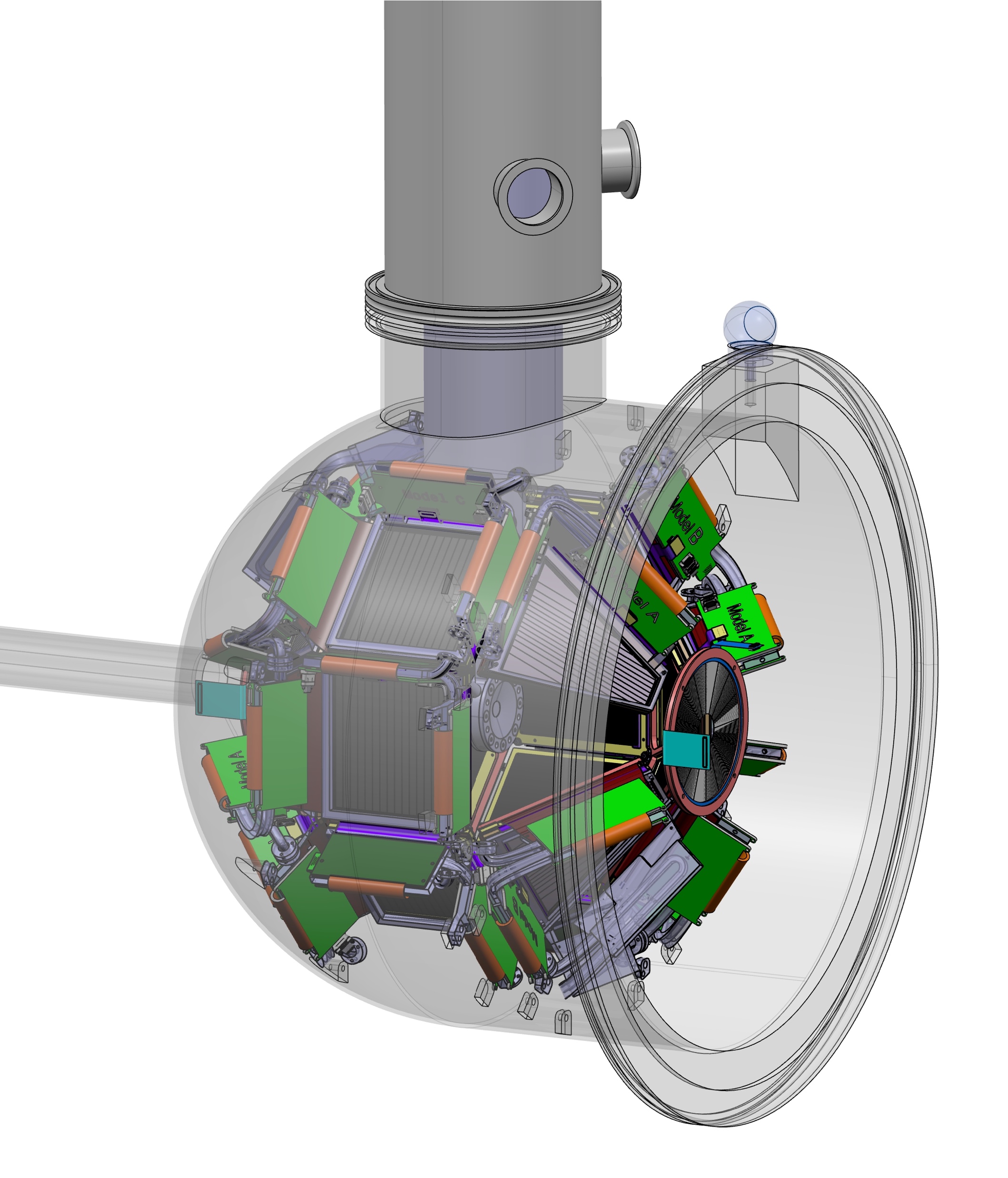 General view -  Chamber with all utilities
Pumping needs :
Vacuum tests were performe for GRIT
Main contributions : 
detectors packaging
FEB

Need to reach  few 10-7 mbar for cryogenic target

2x DN200 turbo-pumps
1x DN40 gauge

Electronics/ Connectics :
3x brides AXON for GRIT electronics
4x brides PISTA for plan B (Mesytec)

Cooling system (only for GRIT) :
3x flanges for cooling
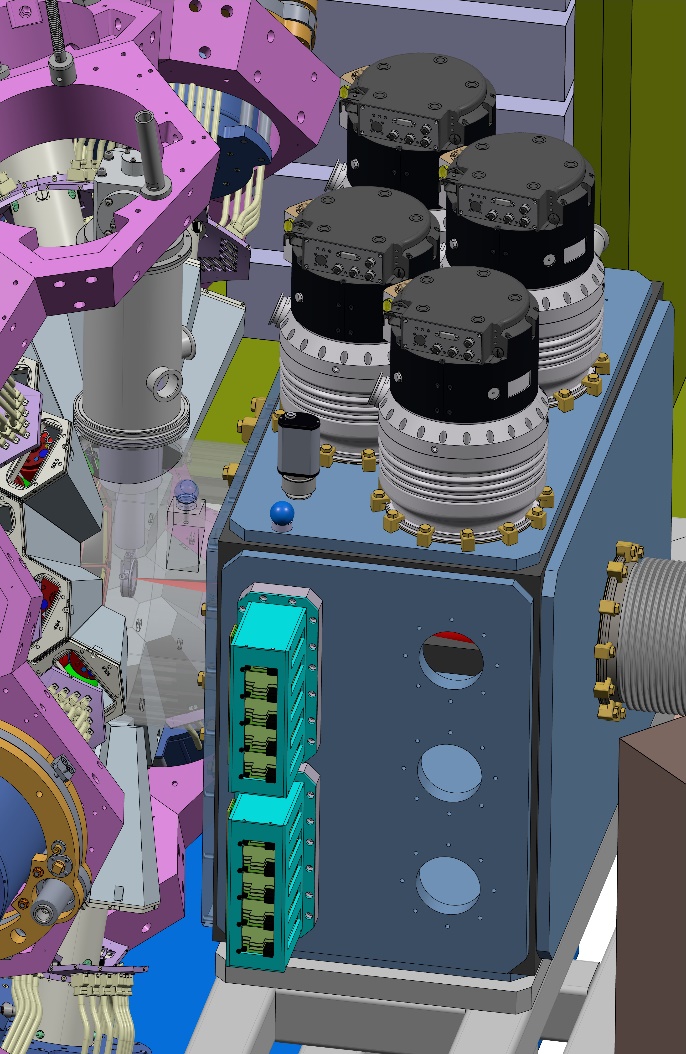 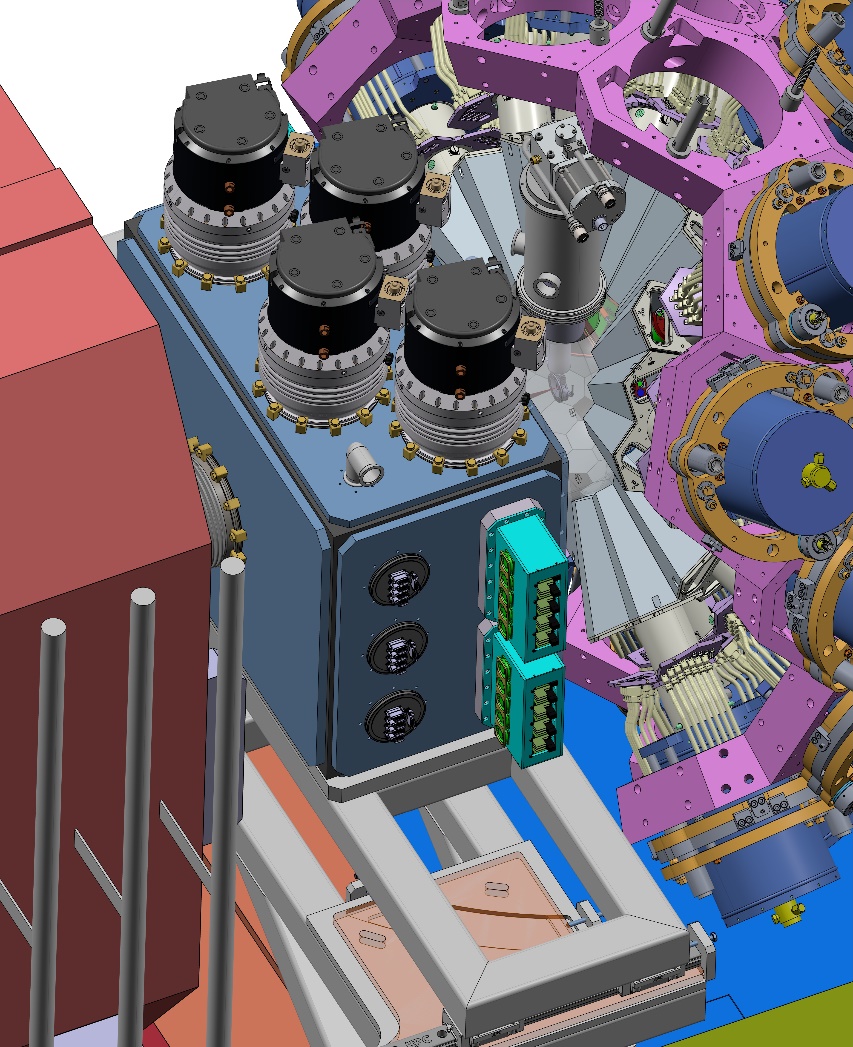 Frame and adjustement/ surveyor measurement
In the LAB :
Detector mounted and measured
Reference points will be taken on the chamber and used to adjust the reaction chamber 
Measurement of the shape of the reaction chamber (Al)


Installation of the Al chamber
Installation of chamber with all utilities
Adjustement with laser tracker
Connection between chambers
Insertion into AGATA
Welded frame
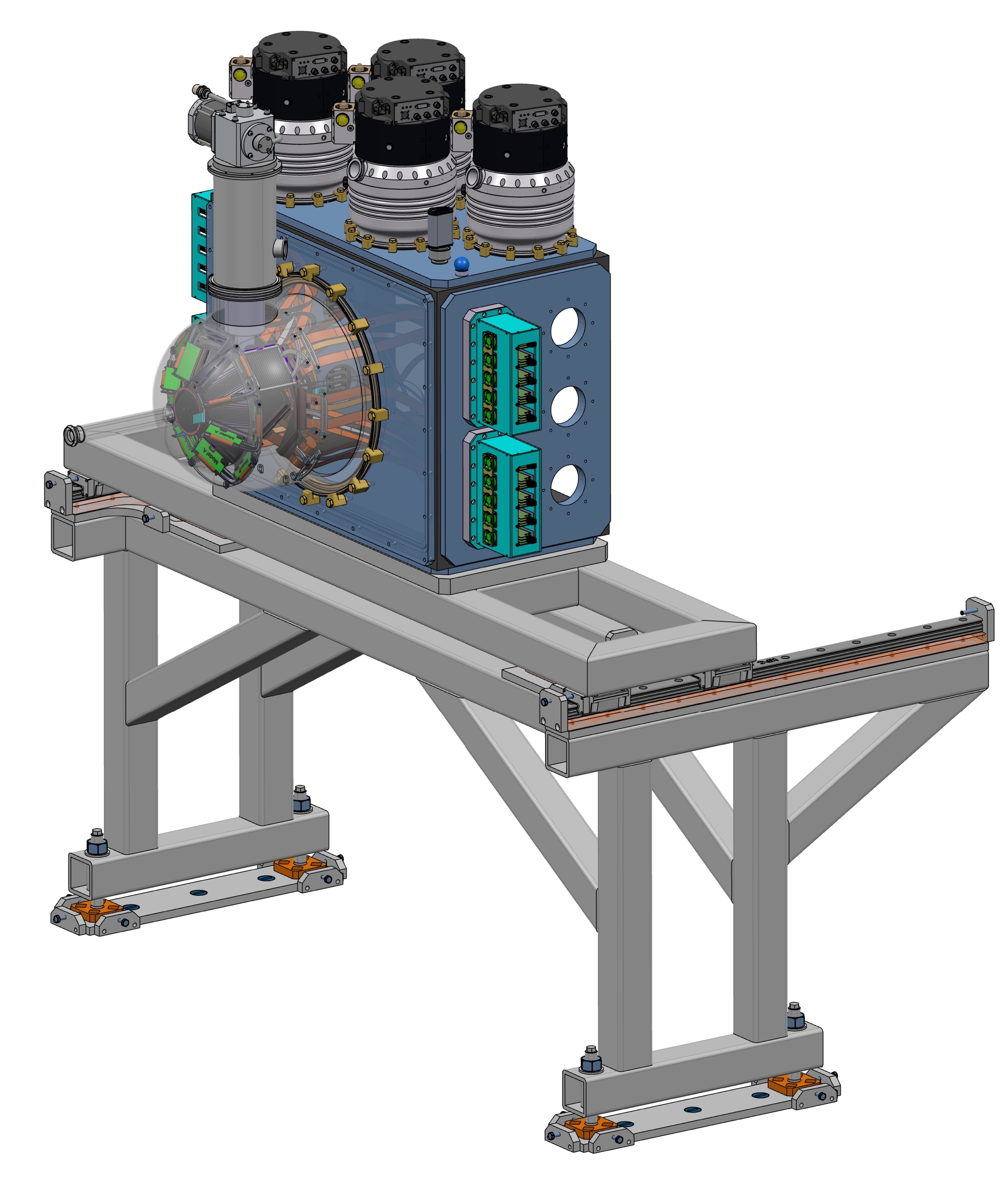 At GANIL :
X/Y/Z translation
+ Rx/Ry rotation
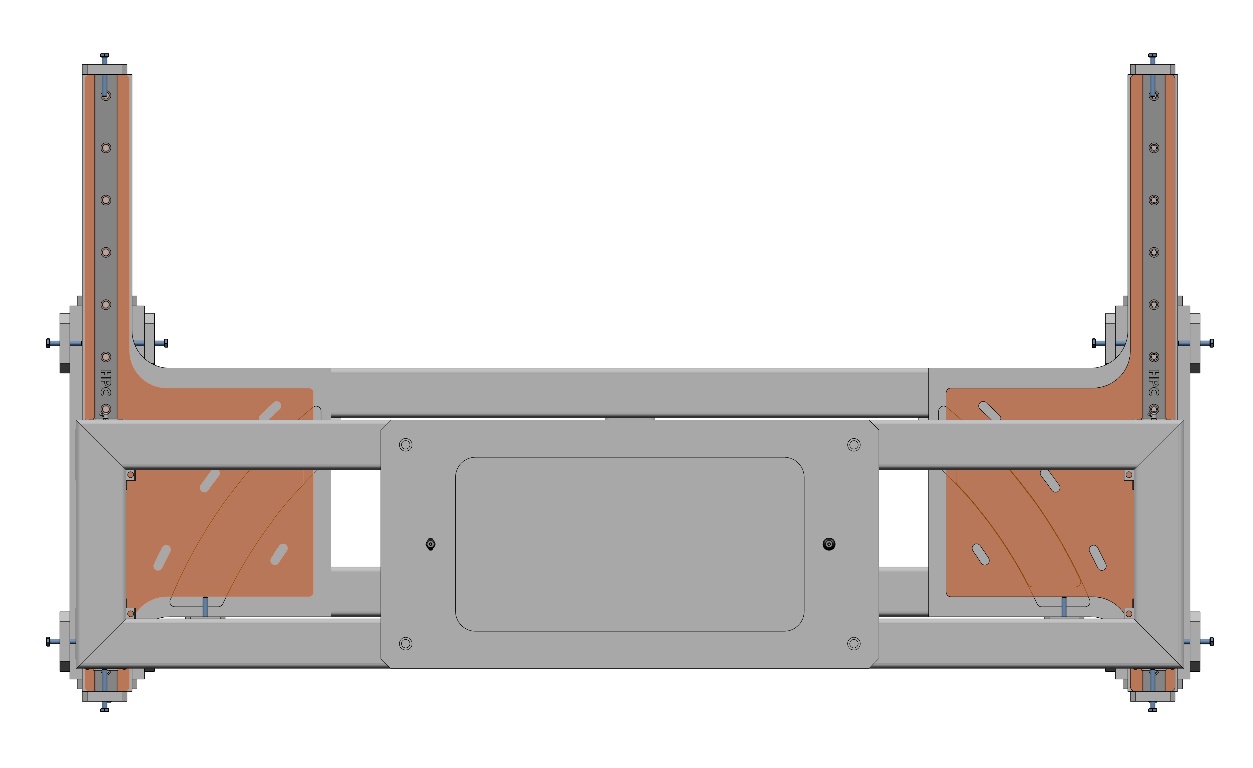 Rotation Rz
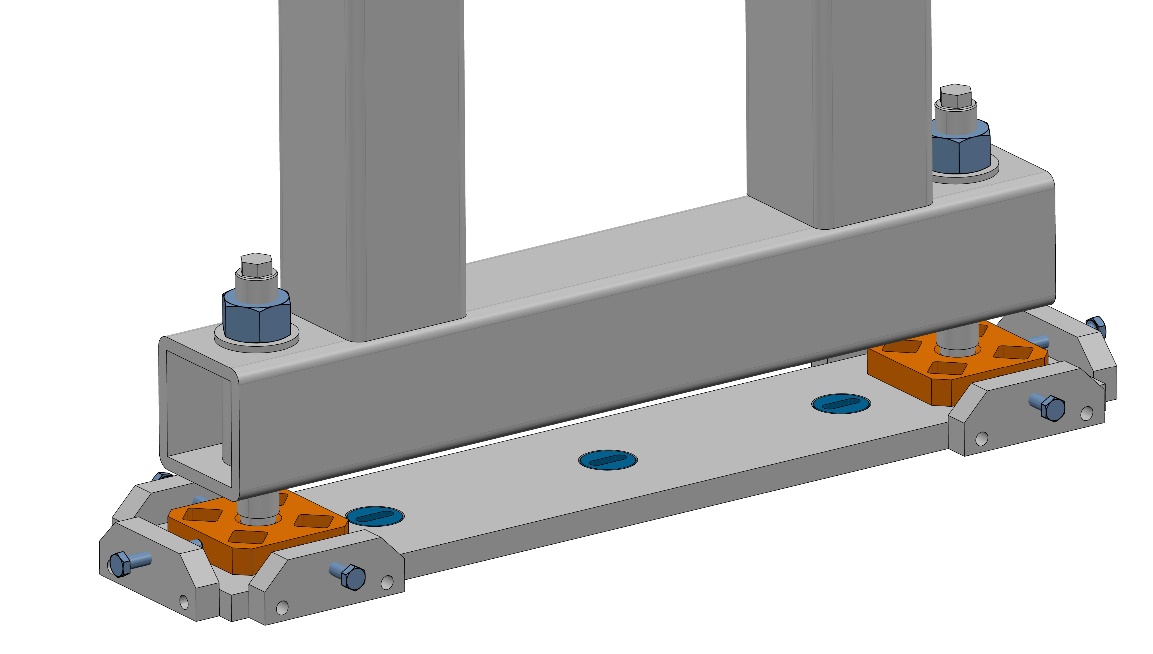 [Speaker Notes: slide 7 sur la vue du dessus c'est le réglage en rotation autour de l'axe vertical (Rz) et sur la vue des réglages au niveau des pieds c'est pour régler les 3 translations (Tx Ty Tz) ainsi que le réglage de l'assiette (Rx Ry)]
General design for GRIT integration
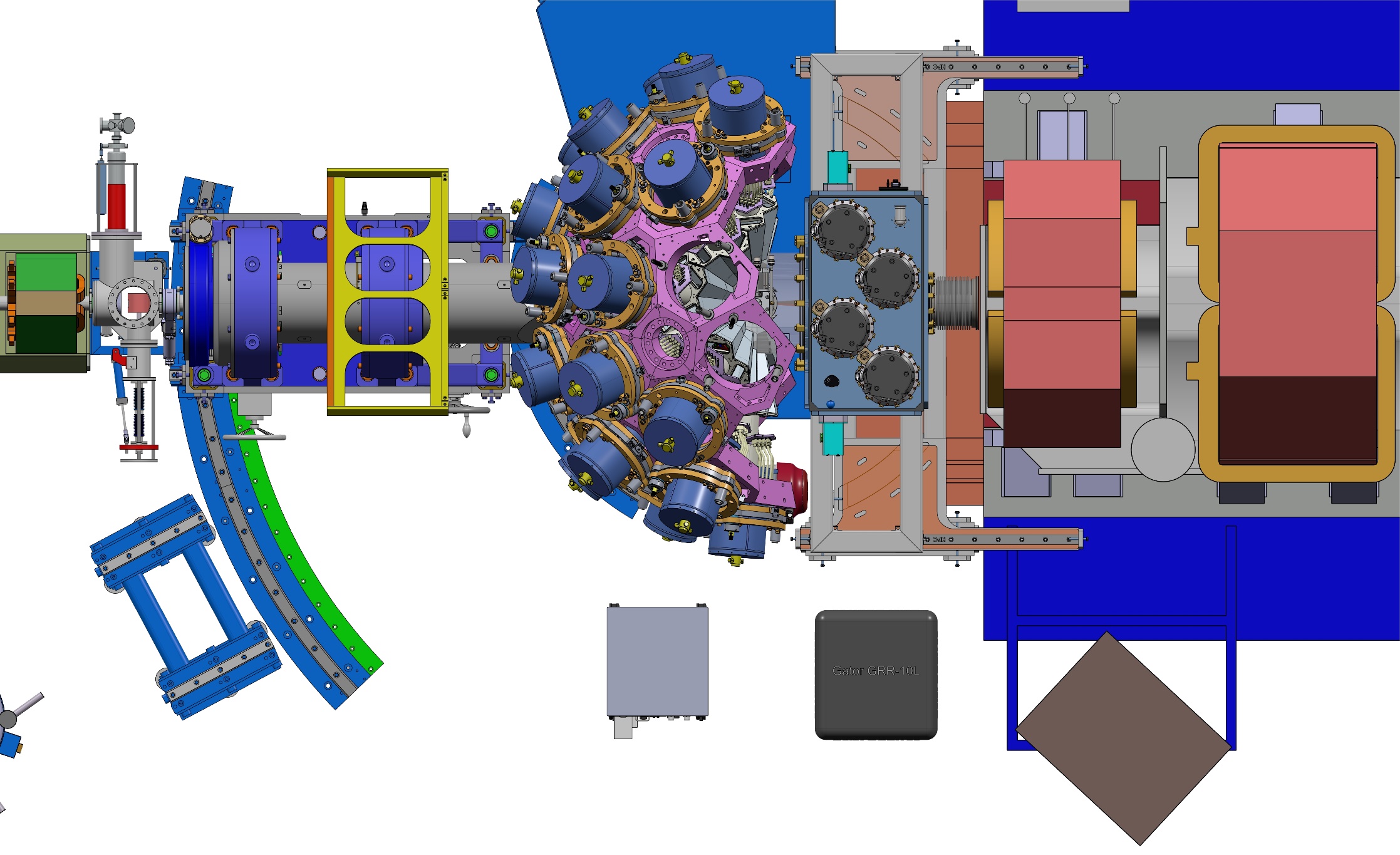 Agata 2𝜋 with 2 modules removed from the top (for target purposes) and put on the sides

Vamos -650 mm at 0 degree (+/- 5 deg.)

GRIT Phase 0 is already mounted in the lab into the reaction chamber
Connection of reaction chamber with beam pipe
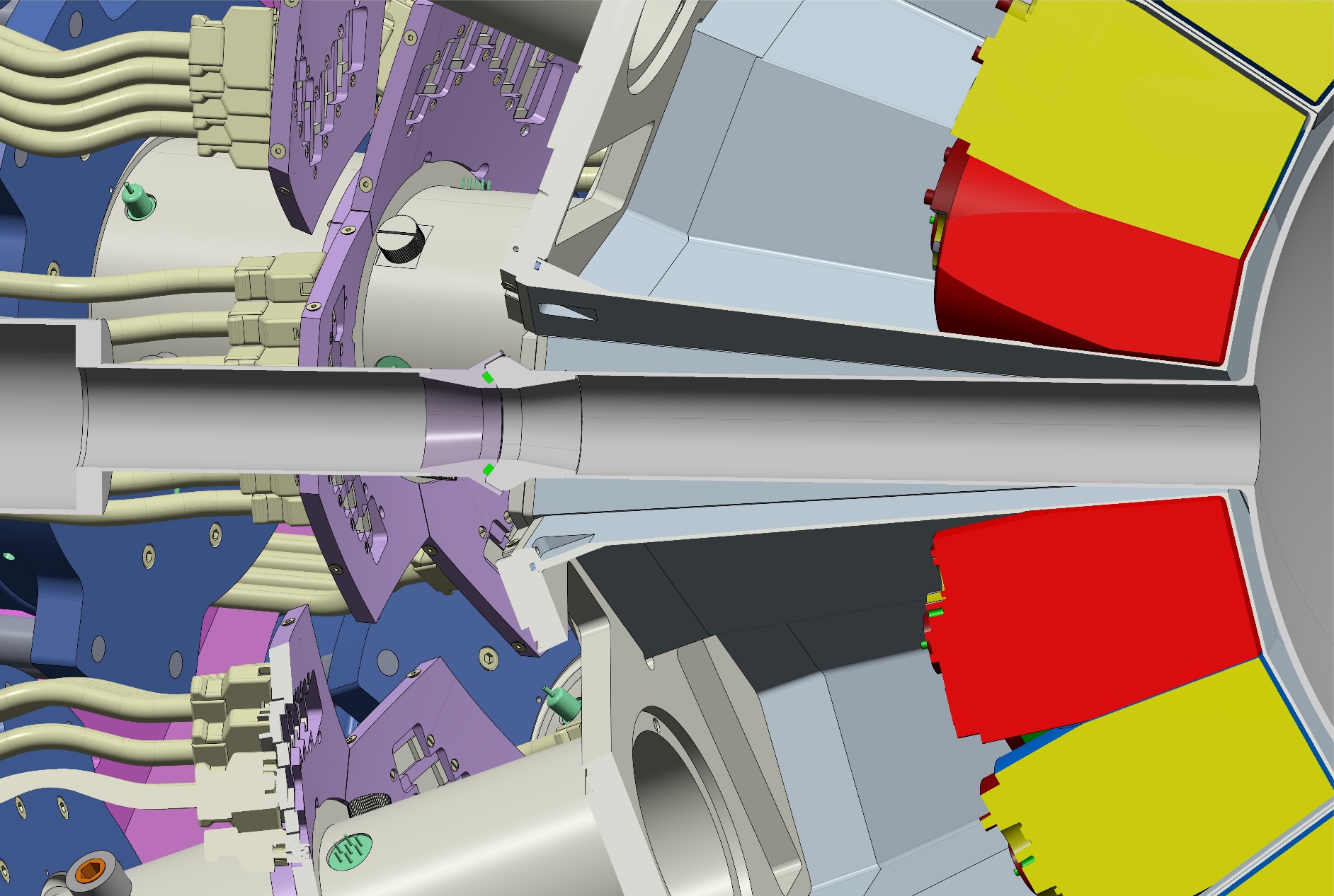 Beam Pipe  designed by Patrice Gangnant)
 ( see slide 5 of his presentation) :

Same design but shorter (-400 mm)
Mechanical mounting of the GRIT chamber
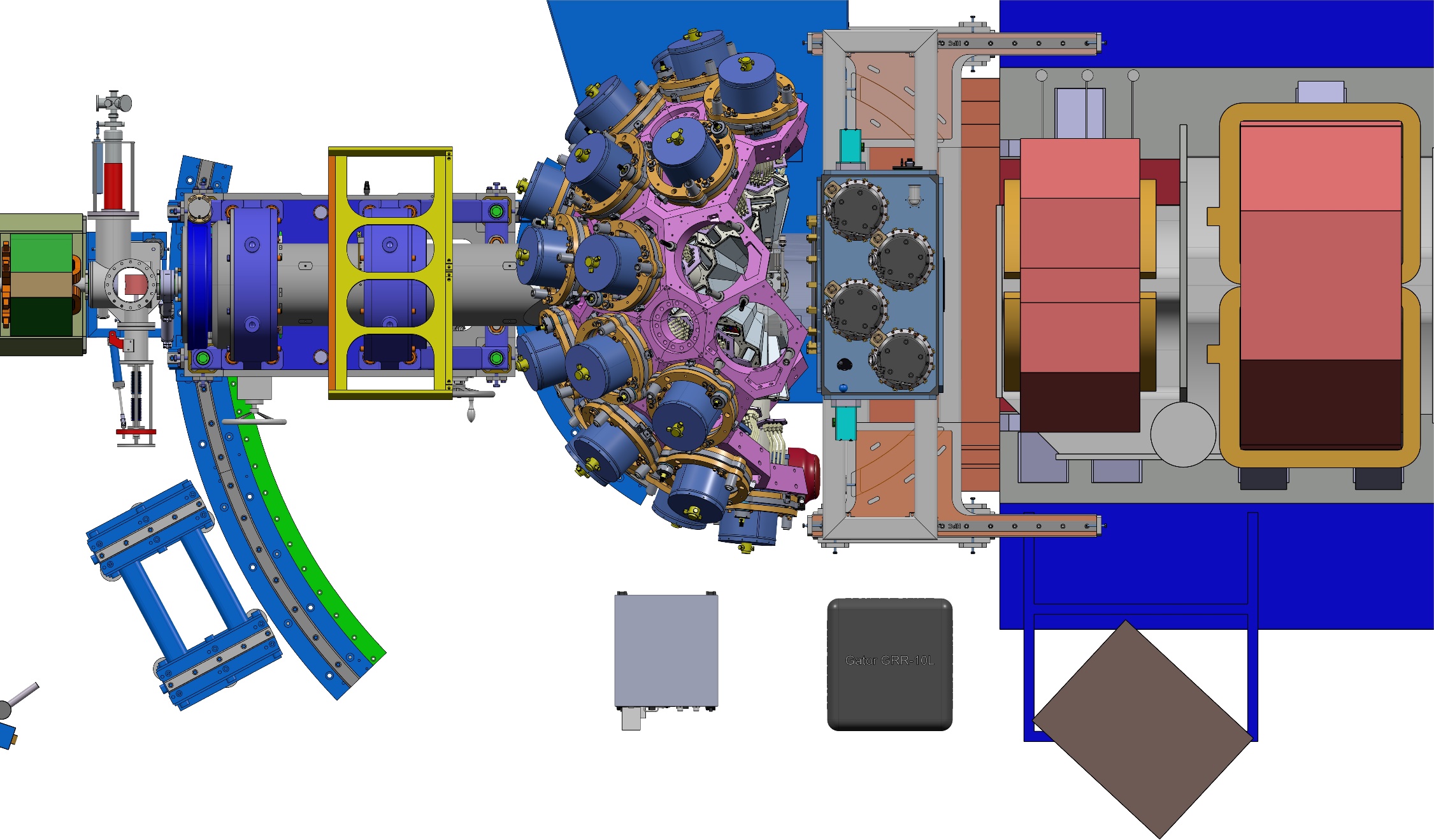 Remove the mechanical bellows (length=200 mm)
Mechanical mounting of the GRIT chamber
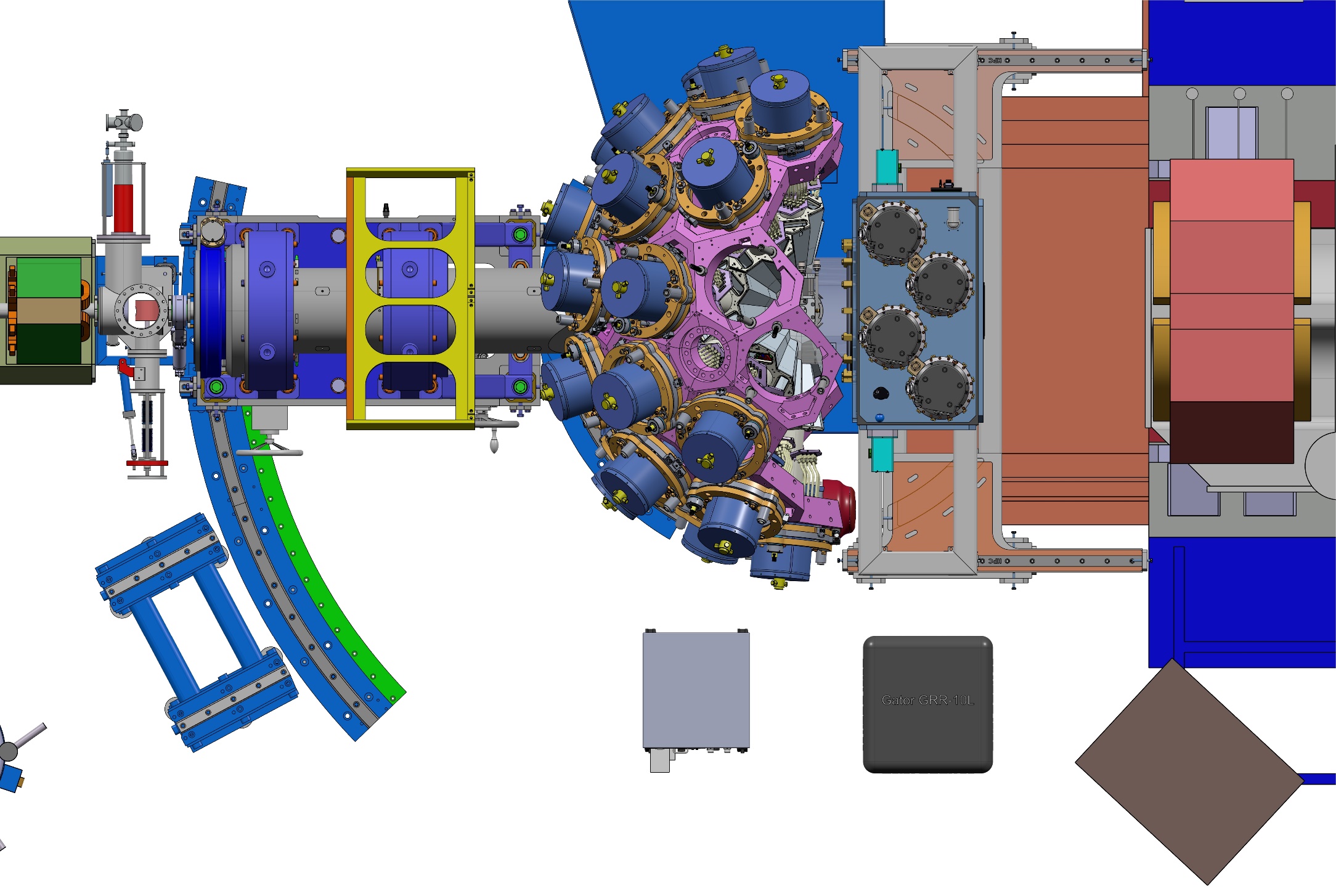 Move Vamos back -1100 mm
Mechanical mounting of the GRIT chamber
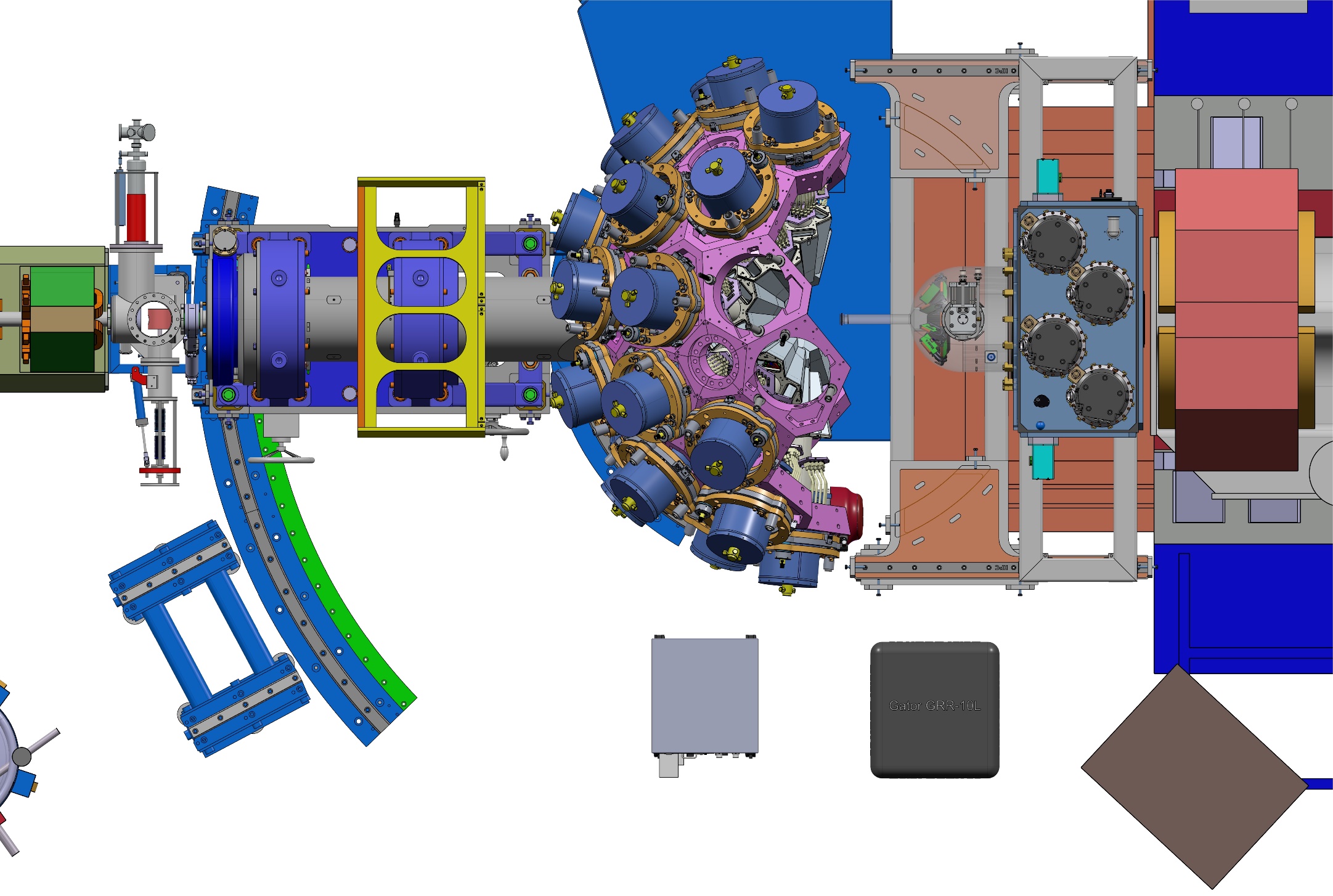 Move GRIT back -650 mm (200+450 mm)
Mechanical mounting of the GRIT chamber
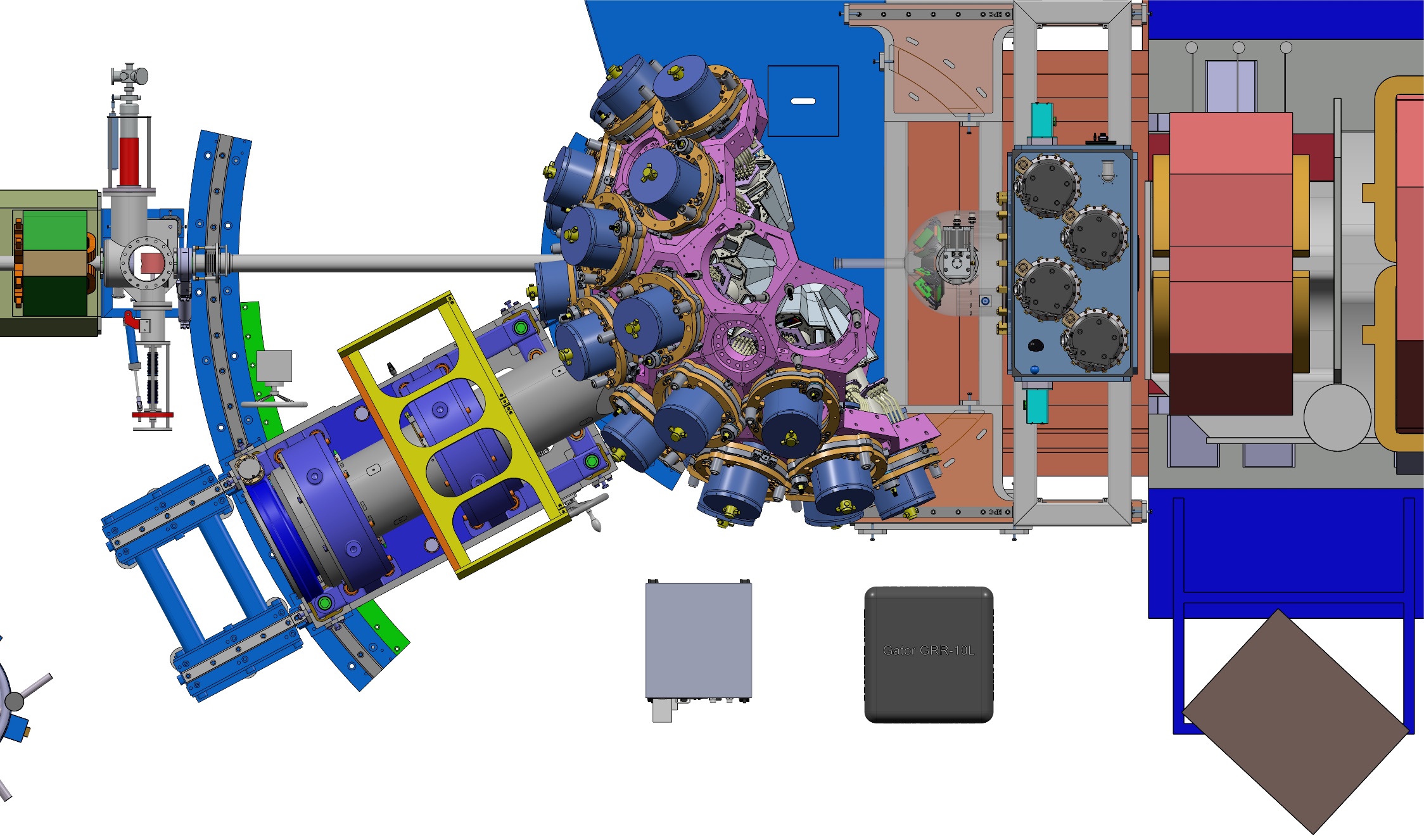 Uncoupling of beam pipe /
reaction chamber pipe

+ Rotation

The pipe stays into the 
shaft
Mechanical mounting of the GRIT chamber
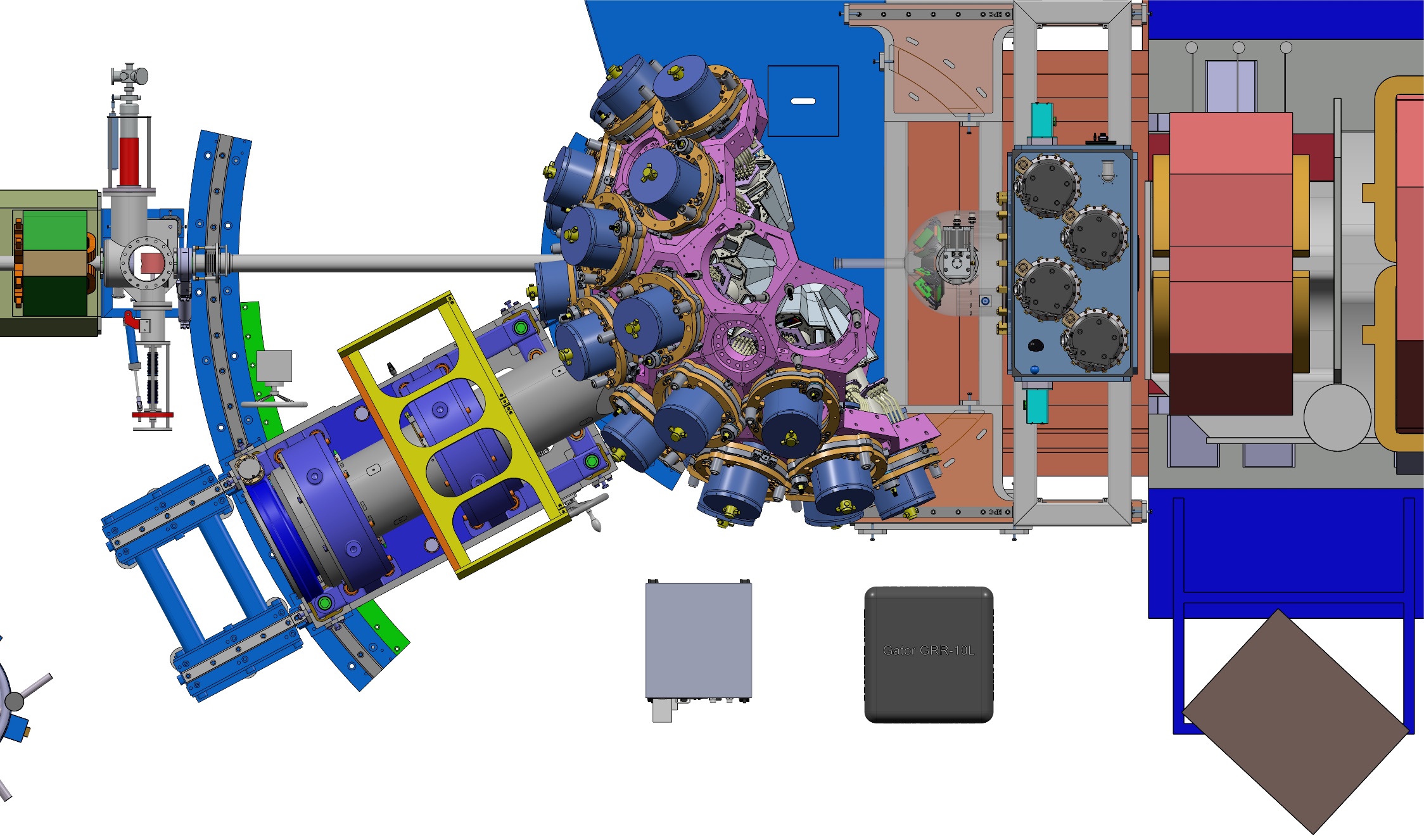 Agata is now rotated at 
-28 deg.
Mechanical mounting of the GRIT chamber
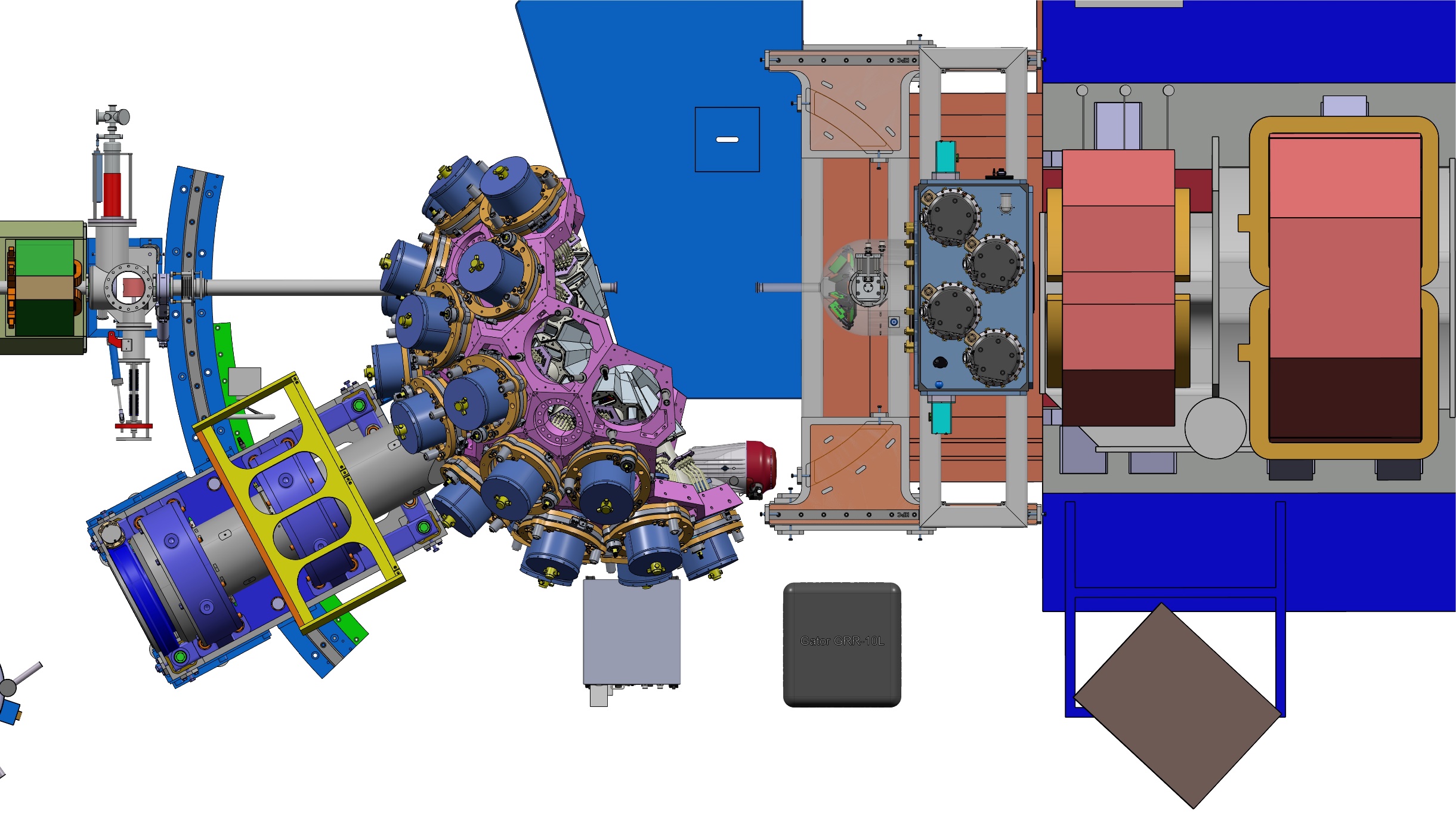 … AGATA can be moved back to operate it
Conclusion
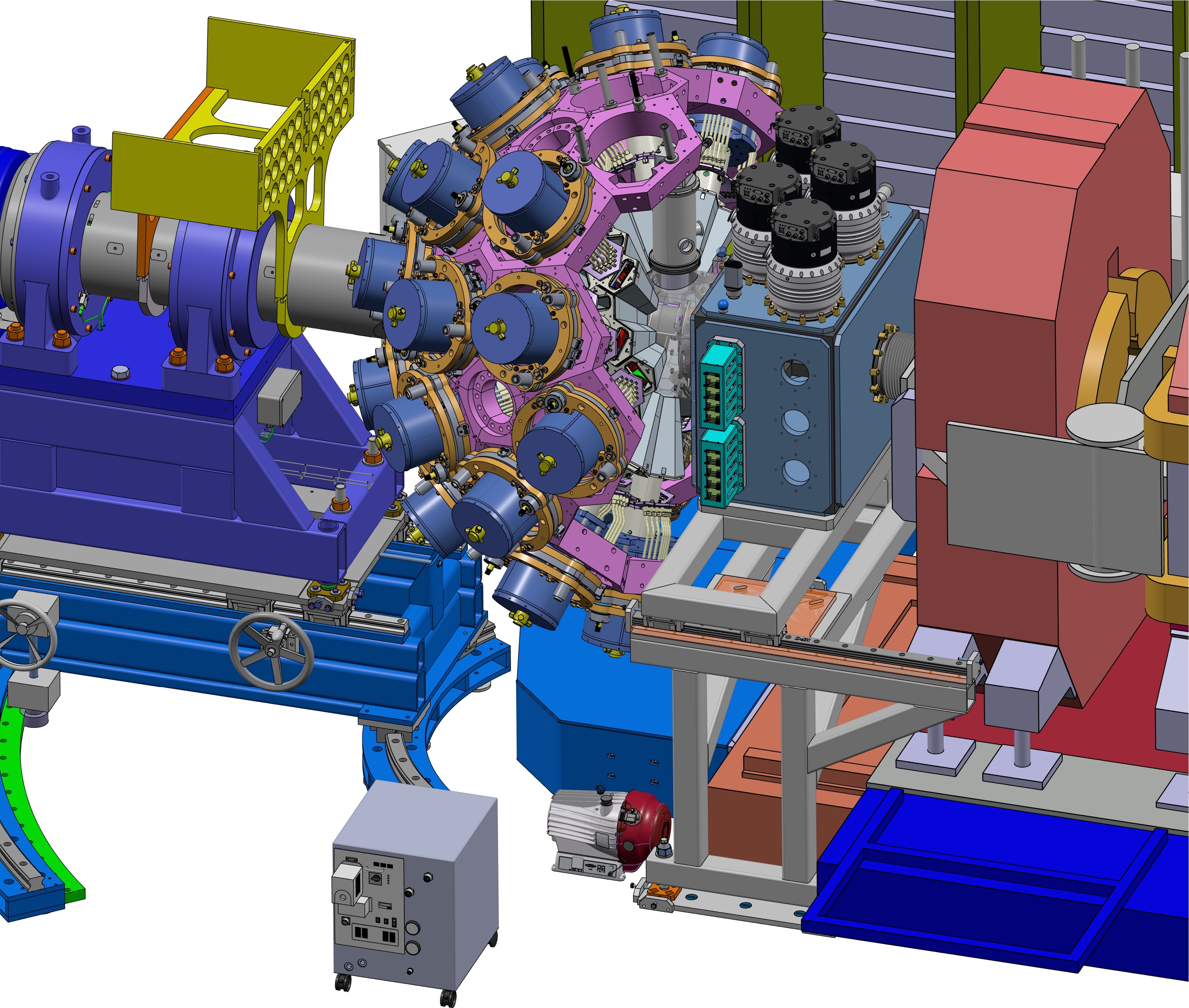 Reaction chambers almost finalised
--> frame fixing points to be checked

Internal design for detectors to be finalised (supports, kaptons…)
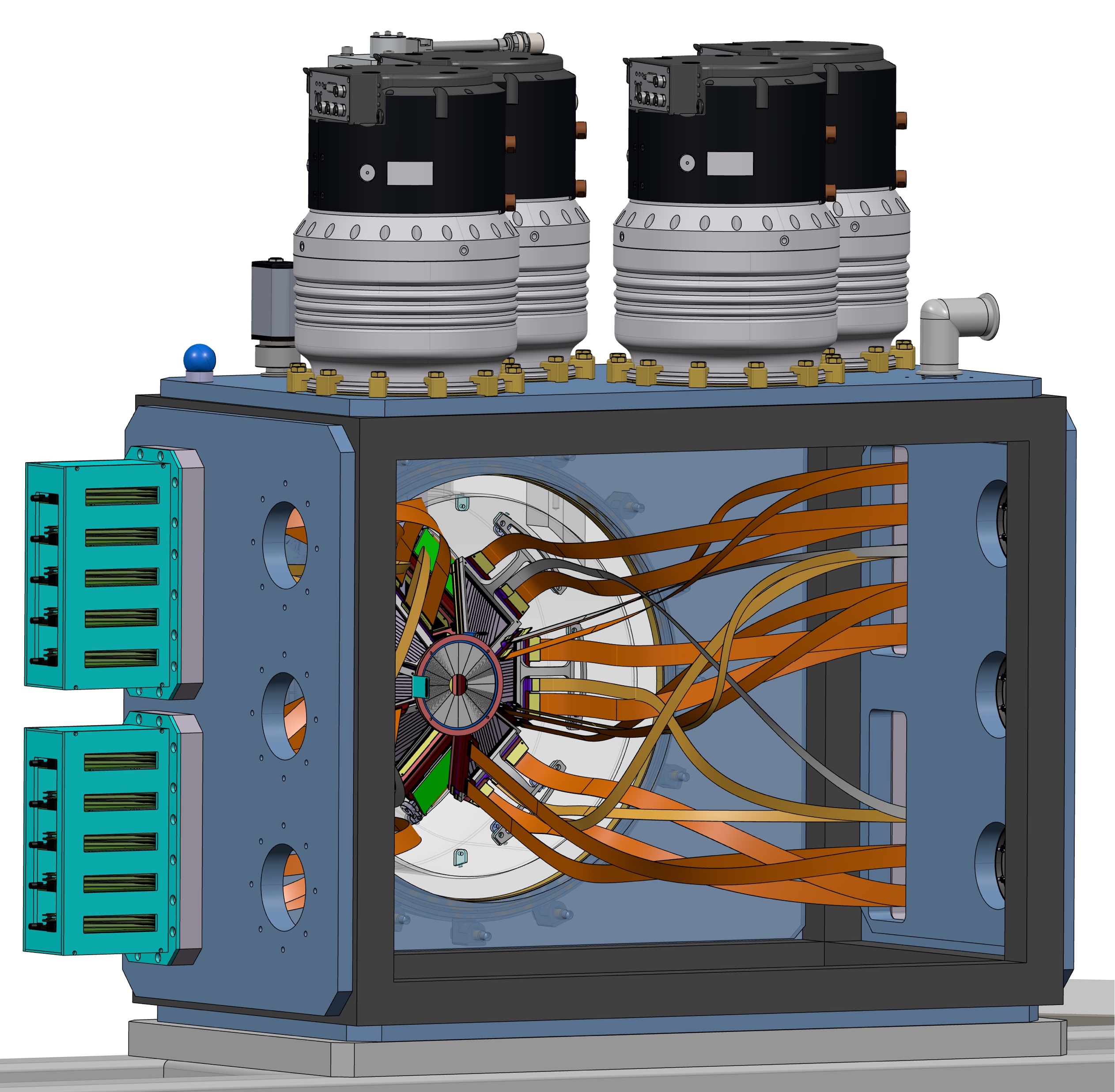